GRAMMAR
ADJECTIVES OF 3RD DECLENSION
3  endings: acer M, acris F, acre N (rarely)

2  endings: (very frequently)
  -IS (M+F), -E (N) brevis, breve type
	e. g. : gravis, e; cranialis, e; muscularis, e; costalis, e, etc.

1  ending: -X, -NS (M+F+N) 
   e. g.: simplex, icis; descendens, entis
THREE TYPES according to the number of endings in Nom. sg:
2 endings in nominative sg. which are always: 
						
		             -IS (M+F), -E (N) : 

1) Underived adjectives like brevis, e short; gravis, e  heavy, difficult, levis, e 	light;   tenuis, e 	 thin
2) Adjectives derived from nouns ending in -alis, e/-aris, e like  cranialis, e;	muscularis, e; vertebralis, e; renalis, e; tonsillaris, e
			            (means relation, pertaining to or belonging to) 
3) Derived adjectives ending in -bilis, e                   operabilis, e; sanabilis, e
			   (equivalent to English -able) 
4) Derived adjectives ending in -formis, e        pisiformis, e; vermiformis, e
      (means shaped like, Latin equivalent to the Greek ending -oideus, a, um)
1 ending in nominative sg. for all three genders (M+F+N) always	followed by the Genitive ending in vocabulary format

1) Underived adjectives like recens, ntis  recent; latens, ntis   hidden; teres, etis = round
2) Derived adjectives ending in -plex, plicis          simplex, icis; duplex, icis; multiplex, icis
 			         (refers to number, multiplicity) 
3) Derived adjectives ending in -ceps, cipitis     biceps, bicipitis; triceps, cipitis
			         (refers to head-like structures) 
4) originally participles referring to an action ending in -ens/-ans, entis/antis equivalent	to English –ing forms like migrans, antis; ascendens, entis; communicans, ntis
DICTIONARY ENTRY
ADJECTIVES OF 1st and 2nd DECLENSION         
 albus, a, um	 M//F//N
	  niger, a, um	 M//F//N

ADJECTIVES OF 3rd DECLENSION                          
acer, is, e  	M//F//N
brevis, e		M+F//N
simplex, icis / ascendens, ntis     M+F+N//GENITIVE SG.!!!
HOW TO DECLINE?
ADJECTIVES of 1st and 2nd declension 
			nervus, vena, septum

ADJECTIVES of 3rd declension
		describing M+F nouns: pelvis    BUT!!!  abl. sg.  -i         
		describing N nouns: rete
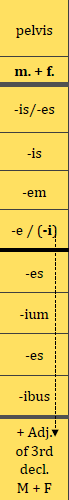 musculus	            aorta



BREVIS		DESCENDENS

BREVIS		DESCENDENTIS

BREVEM	DESCENDENTEM

BREVI		DESCENDENTI

BREVES	DESCENDENTES

BREVIUM	DESCENDENTIUM

BREVES	DESCENDENTES

BREVIBUS	DESCENDENTIBUS
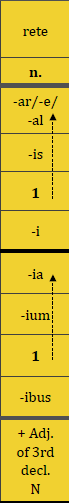 caput		colon



BREVE		DESCENDENS

BREVIS		DESCENDENTIS

BREVE		DESCENDENS

BREVI		DESCENDENTI

BREVIA		DESCENDENTIA

BREVIUM	DESCENDENTIUM

BREVIA		DESCENDENTIA

BREVIBUS	DESCENDENTIBUS
Adjectives of 3rd declension
Derive adjectives using endings -alis, e or -aris, e
costa/ cost- + alis ⇢  costalis, e
femur / femor- + alis, e ⇢ femoralis, e
musculus/ muscul-  + aris, e ⇢  muscularis, e
dorsum		intestinum	cervix	      	labium 
facies			nasus		pulmo	      	viscera	
margo			medulla	vestibulum	bronchus	
apex			digitus		spina		maxilla    
superficies		sternum	tonsilla		paries
rectum			orbita		vagina		pectus
patella			abdomen	ren		frons
Choose proper adjective forms for the following nouns
canalis (    ) 	+ centralis, e			______________
	 + opticus, a, um		______________

tuber (    ) + ischiadicus, a, um 		______________
	 + frontalis, e			______________4

fractura (    )	+ multiplex, icis		______________
	+ apertus, a, um		______________
fractura (    )	+ multiplex, icis		______________
	+ apertus, a, um		______________

ren (    ) 	+ cysticus, a, um		______________
	+ migrans, ntis			______________

eczema (    ) + solaris, e			______________
	+ ruber, a, um		______________

urocystitis (    ) 	+ acutus, a, um	______________
	+ catarrhalis, e		______________
glandula (    ) + suprarenalis, e		______________
                      + thyroideus, a, um	______________
 
vesica (    ) + biliaris, e			______________
		+ felleus, a, um		______________

caput (    ) 	+ longus, a, um		______________
	+ brevis, e			______________
Match the expressions on the left with the expressions on the right to form clinical terms.
Trauma grave articulationis				acutae
						
Symptomata urocystitidis				multiplices

Caries profunda dentis					exacerbans
		
Insufficientia cordis						herpetis simplicis

Therapia								permanentis

Fracturae columnae vertebralis			genus l. dx.
Compare and tell the difference
ulcus gastri perforatum
    

perforatio membranae tympani
    

ulcus intestini crassi perforans
Form grammatically correct anatomical terms, do not change the word order.
fossula (pl.) --- tonsillaris, e (pl.)
rete --- articularis, e --- cubitus
musculus --- biceps, itis --- brachium
geniculum --- canalis --- nervus --- facialis, e
ligamentum --- teres, etis --- hepar/uterus
arteria --- iliacus, a, um --- communis, e
pars --- descendens, ntis --- duodenum
ramus --- communicans, antis --- cum --- nervus --- ulnaris, e
musculus (pl.) --- levator (pl.) ---- costa (pl.) --- brevis, e (pl.)
Put the terms into the correct order to form diagnoses. Do not change the endings.
lacerum		mentalis

occipitalis	vulnus
		
regionis		et
l. dx. 		musculi

bicipitis		ruptura	

partialis		femoris
cruris	status

distalis		fracturae	

post		l. sin.

operationem	partis
nasalium 	fractura

dislocatione

ossium		sine
COMPLETE THE SUDOKU    the same expression                                     the same case
Put the underlined terms in the opposite number.
Translate into Latin
suprarenal glands
simple joints
lateral margin of the nail
fossa for the lacrimal gland (literally of the lacrimal gland) 
nucleus of the abducent nerve
vein accompanying the hypoglossal nerve (literally 
	accompanying vein of the hypoglossal nerve)
short gastric arteries
common carotid artery
fissure of the round ligament
long/short head of the biceps muscle of the femur
orifice of the vermiform appendix